Update on SoLID
Jian-ping Chen, Jefferson Lab
	        SoLID Collaboration Meeting
                          August 19-20, 2013
SoLID Status Update
Main Progress:
  Magnet: Formal request/response (completed) 
		(thanks to JLab management/physics division/Hall A)

 Background: 
Main background for PVDIS/baffle design/optimization (Zhiwen’s talk)
Identify source/profile of background    (Rich’s talk)
Radiation (including neutron) background (Lorenzo’s talk)

 EM calorimeter:
Update on pile-ups from background (Zhiwen’s talk)
Impacts on trigger and PID
Support structure design 

  Light Cherenkov:  
Simulation with background   (Michael’s talk)
Impact on trigger and PID 
Combined with EC

 QAD/Trigger System: 
 Updated design with new inputs from EC/LC (Alexandre’s talk)
 Simulation/test stand
SoLID Status Update (II)
Progress on p-CDR 
Project introduction/overview (newly added)
Major subsystem, conceptual design complete
Finalize EC/LC full simulation with realistic background
Finalized trigger/DQA design with new inputs from EC/LC 
GEM modification (4 planes to 5 to be safe)
Freeze (in a week?)

  Other progress:
 GEMs- China progress   (Yuxiang’s talk)
 GEMs R&Ds/test run/production for SBB (Nilanga’s talk)	      
 Tracking                      (Ole’s talk)
 Heavy Cherenkov: Space availability (Mehdi’s talk)
Support structure
 New collaborators
Milestone, Schedule
pCDR “freeze” and ready to be released: this month

 Director’s review:  October?   (dry-run)

 Discussion with DOE: in a few months?

 Submit MIE/MRI: Late 2013/early 2014?

 CD process: 2013-2015?

 Full simulation: continuing

 Pre-R&D: starting now 

 CDR/TDR
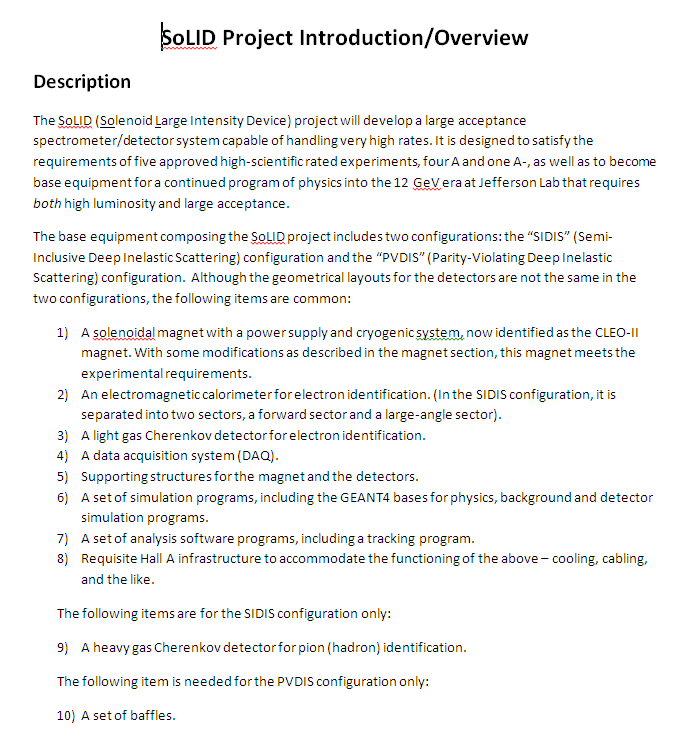 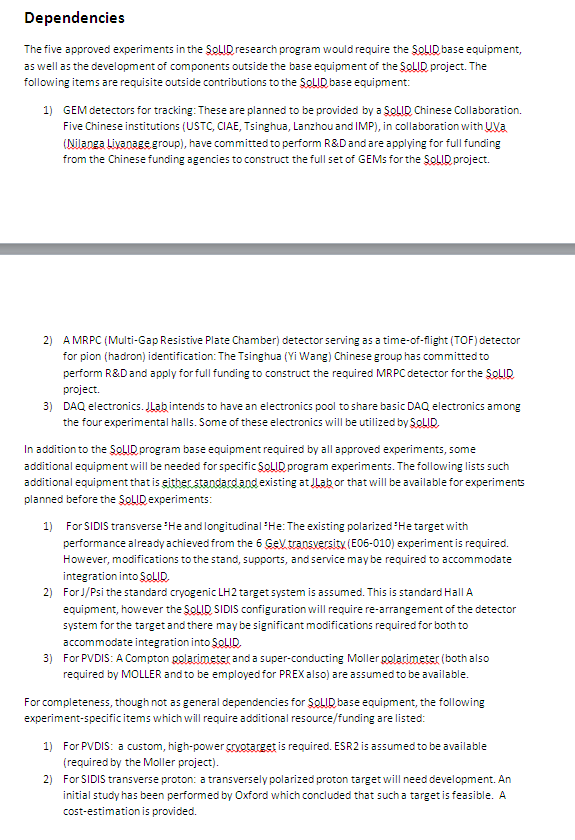